Denton County LOSS
Jorden Clifton –LOSS Team Coordinator
jordenc@dentonmhmr.org
(940)205-6706
What is the Loss team
Local Outreach to Suicide Survivors
Offers support, resources and instillation of hope to individuals impacted by suicide in Denton County
Comprised of volunteers, one paid full-time staff, and one PRN staff
Funded by grants, fundraising and donations
Functions under Crisis as a service of DCMHMR
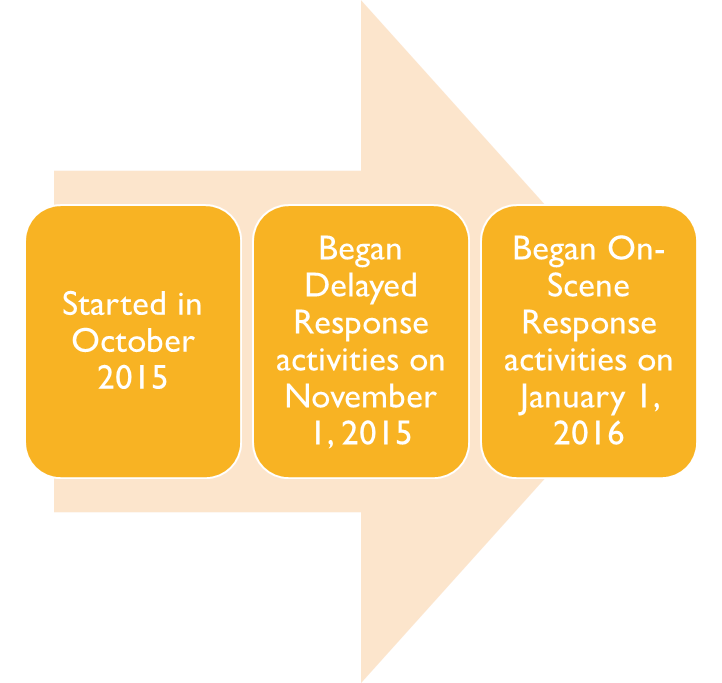 History
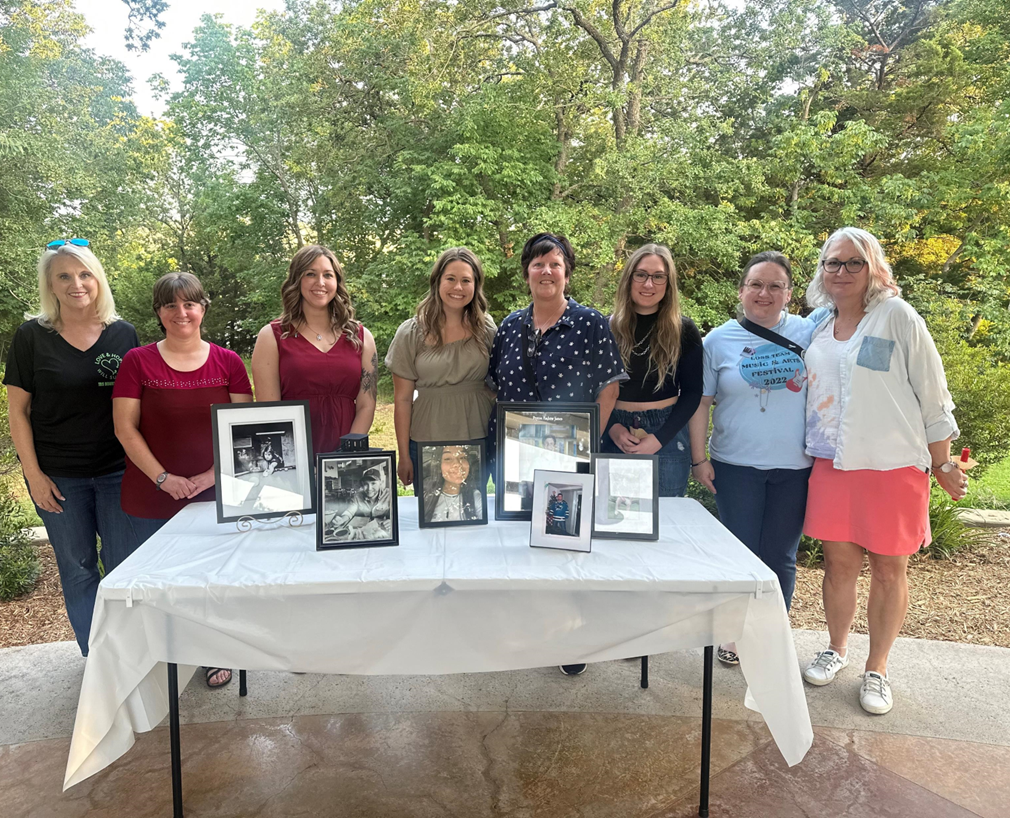 Loss duties
On-scene Response
Delayed Response
Follow up and support suicide survivors
Community Outreach
Education
Coalition Partnership
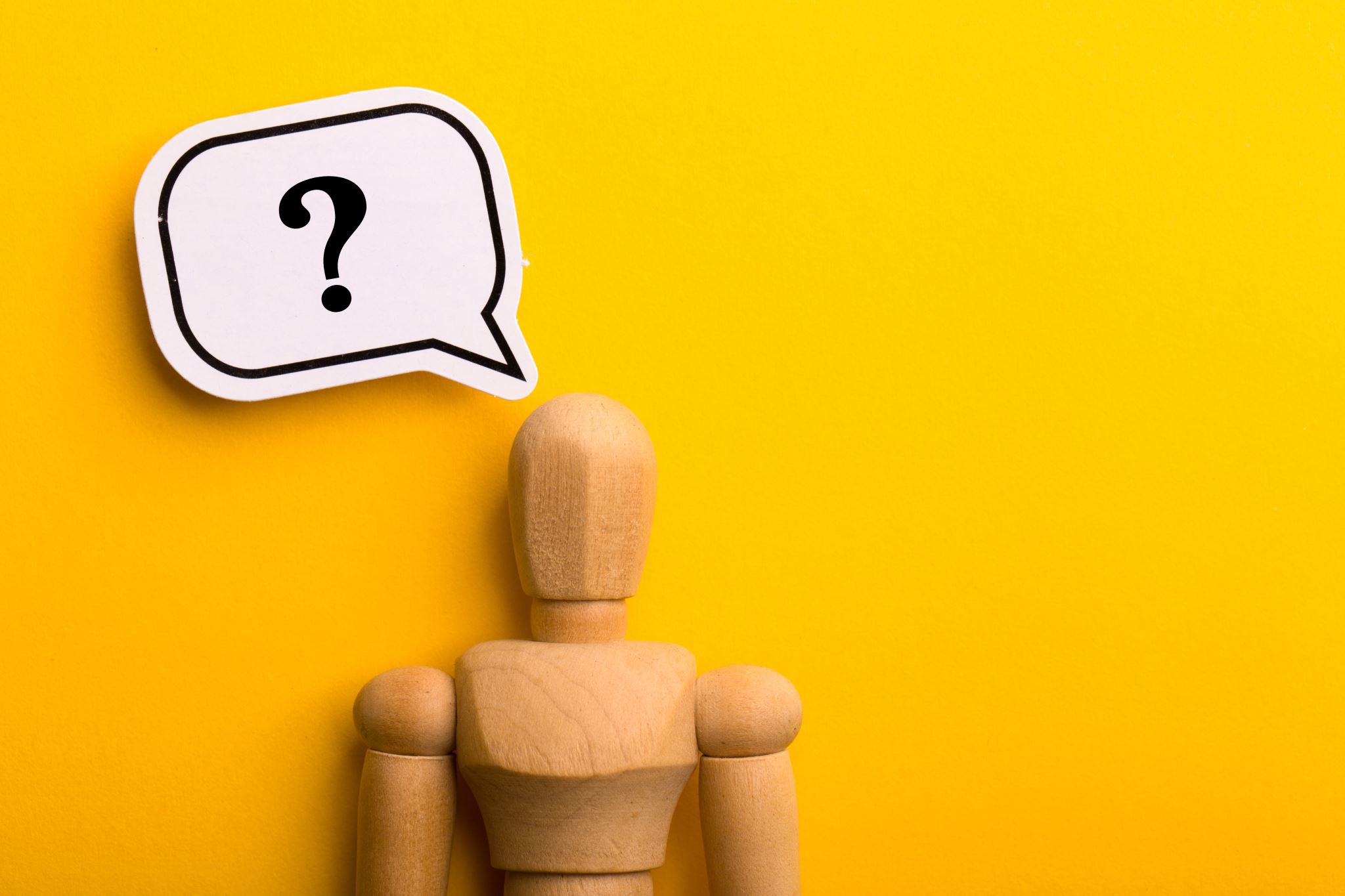 Why is Loss team important
Shock and Numbness
Denial
Search for reasons why**
 Guilt and responsibility
Blaming and Scapegoating
Anger
Lack of social support
2022 Suicide Data
123 Suicides
93 Males; 30 Females
100 Caucasians, 11 Hispanics, 6 Blacks, 6 Asians
75 GSW; 24 Hanging
Chuck bird
Loss volunteer